Gaming as a way to understand human interaction
by: Carl Skepp
Name: Janet H. Murray 

Born: Georgia, USA

Field: Digital Media 

Training: Harvard University
 
Works: Hamlet on the Holodeck: The Future of Narrative in Cyberspace, The New Media Reader, Inventing the Medium
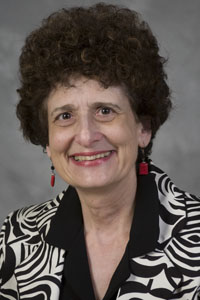 Janet Murray
“We use the word games as a metaphor for politic, personal life and relationship” –Janet Murray
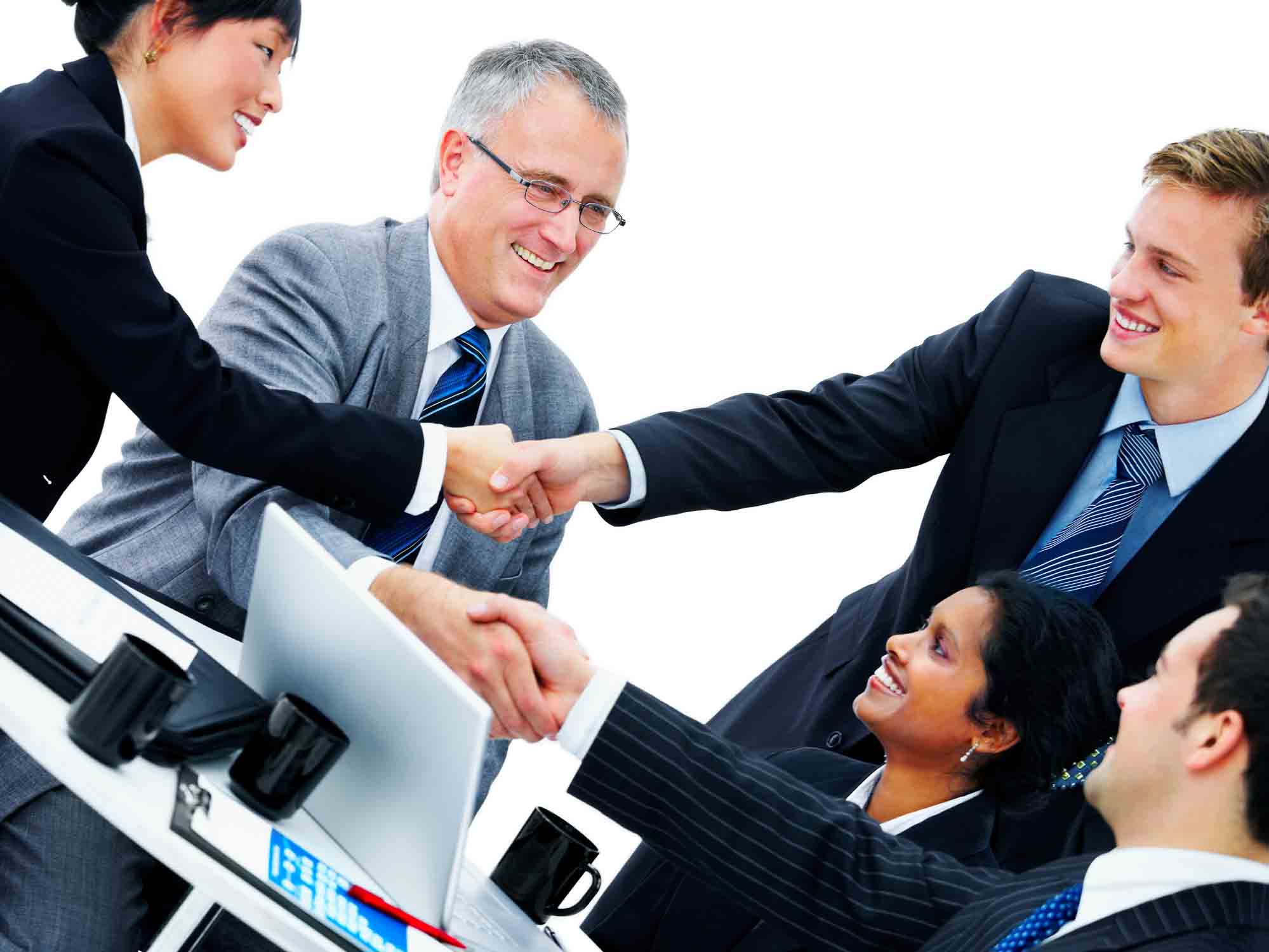 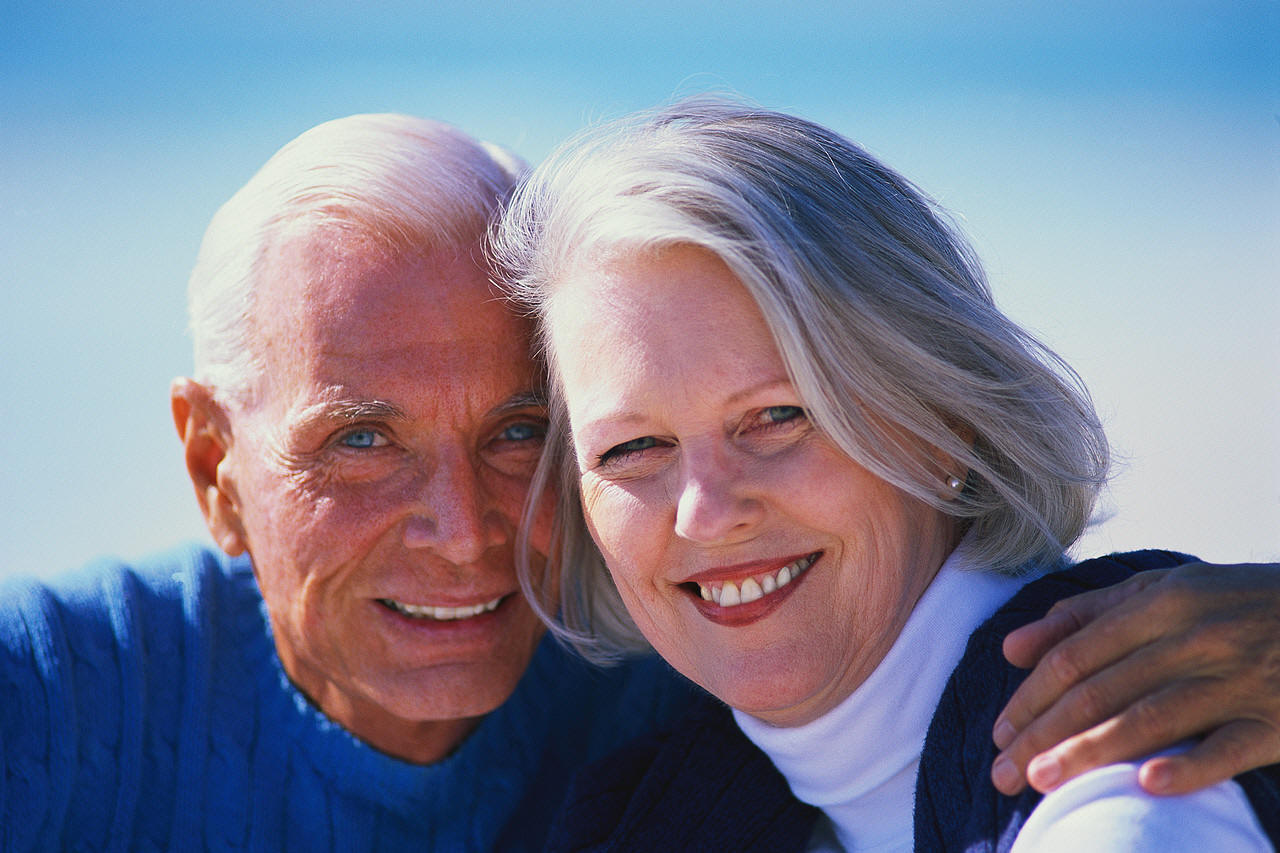 In a lot of ways, we see the world as a game
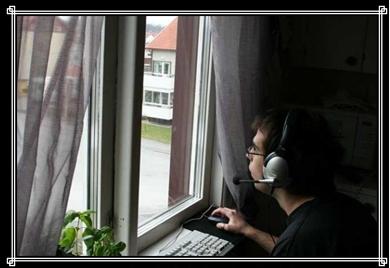 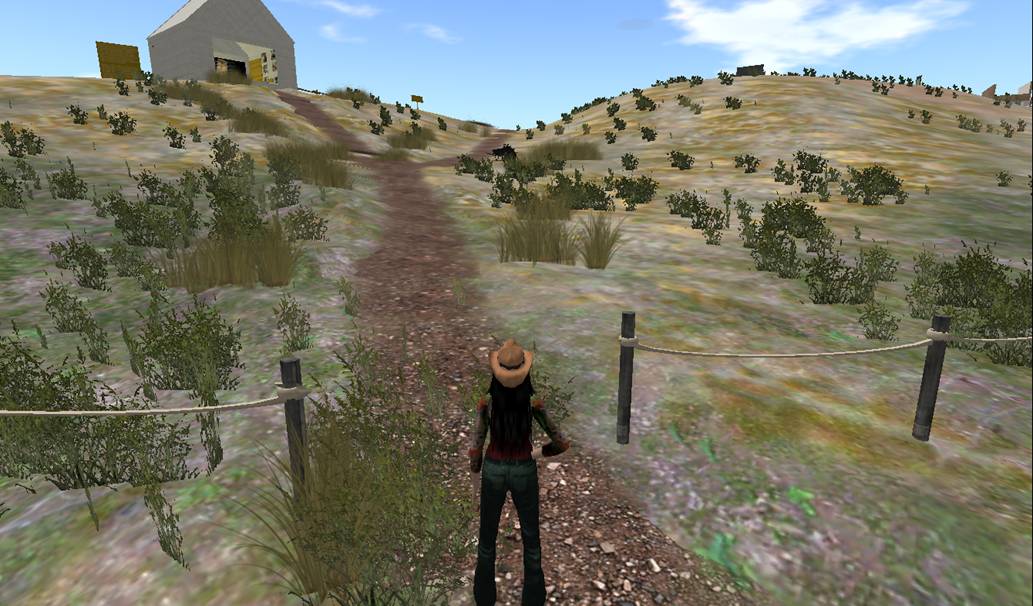 we like to be synchronized with one another,
clap hand together or fall down together
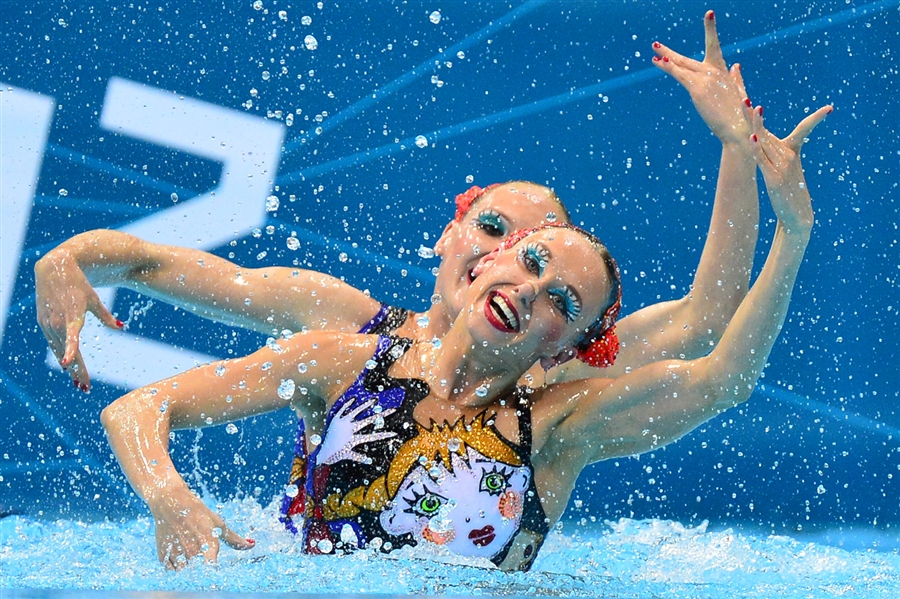 Gaming is a way to understand human interaction 

Ones we learn to synchronize our behavior, we invent symbolic and forms of representation. Then we can start telling each other stories.

The games and stories has made the human brain in someway, and have form the basic layer of culture
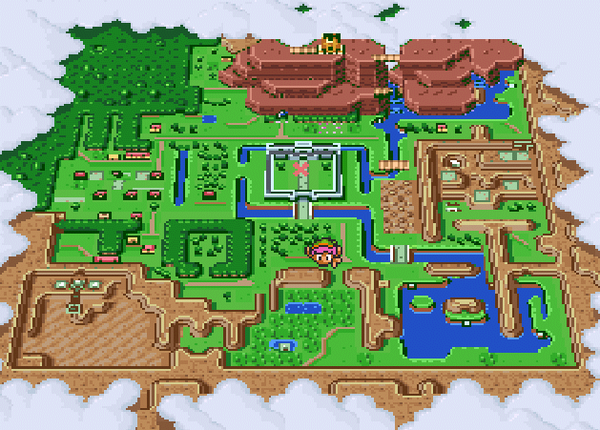 If we can describe the world as behavior 

We can tell stories by making worlds with behaviors
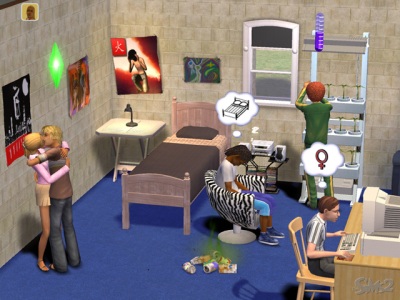 We want to put things in a story form

If we have a powerful medium such as gaming, that can hold more and express more, then we can tell more complicated stories.
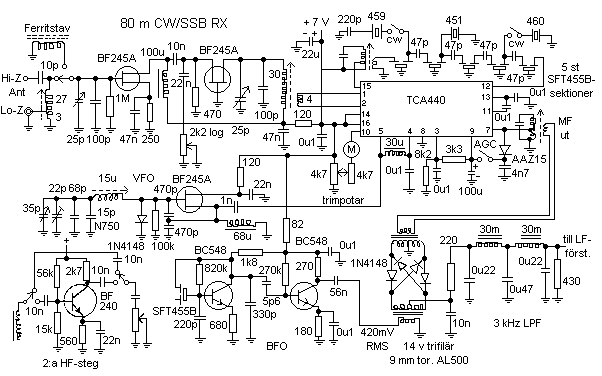 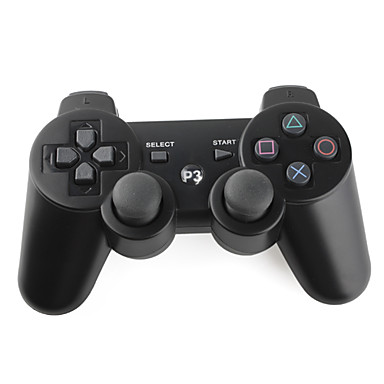 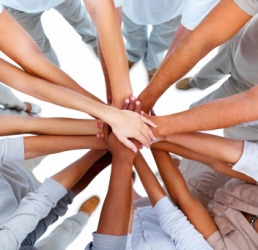 ..and it’s because gaming is a medium that includes still images, moving images, text, audio, three-dimensional, navigable space. And that is more of the building blocks of storytelling than any single medium has ever offered us.
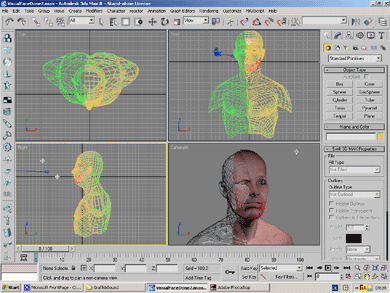 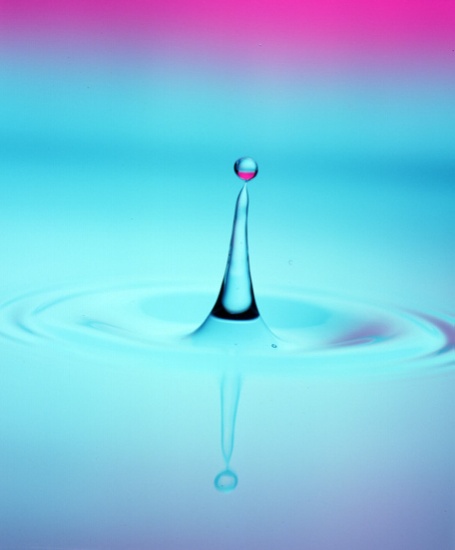 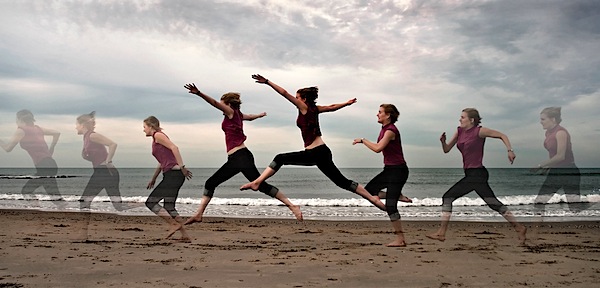 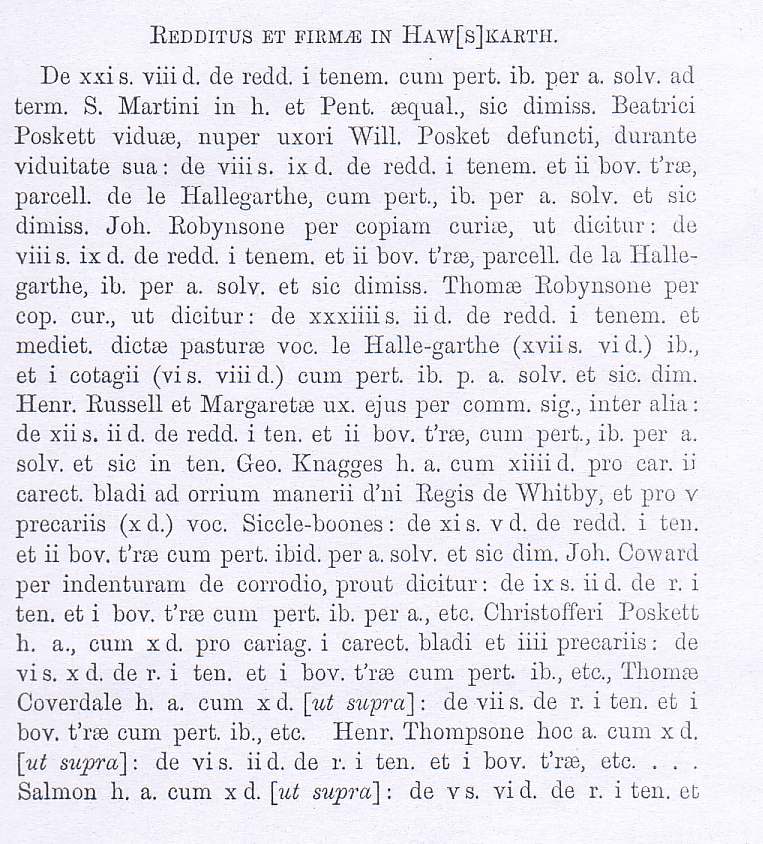 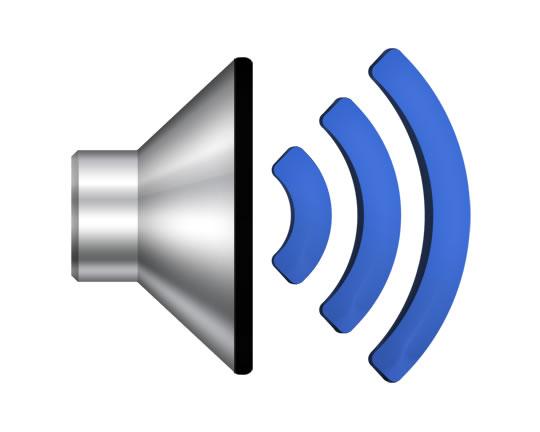 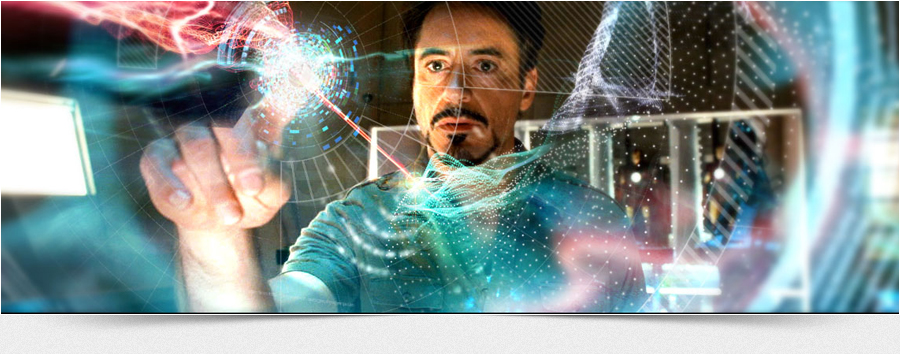 Stories and games are both distanced from the real world, although they often include activities that are done "for real" in other domains.

The stock market, for example is a betting game, but real world resources are exchanged
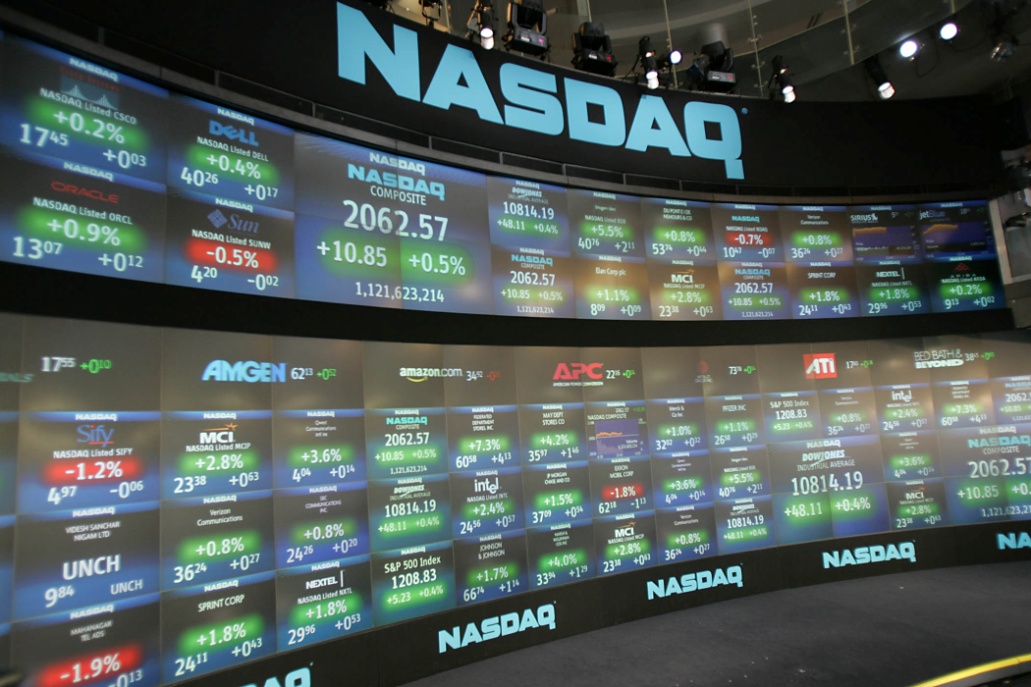 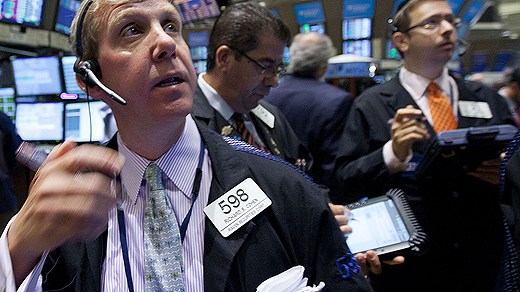 More and more, we think about life as taking place in a possibility space
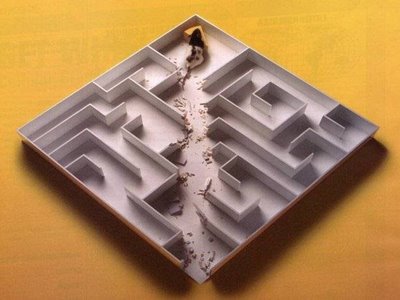 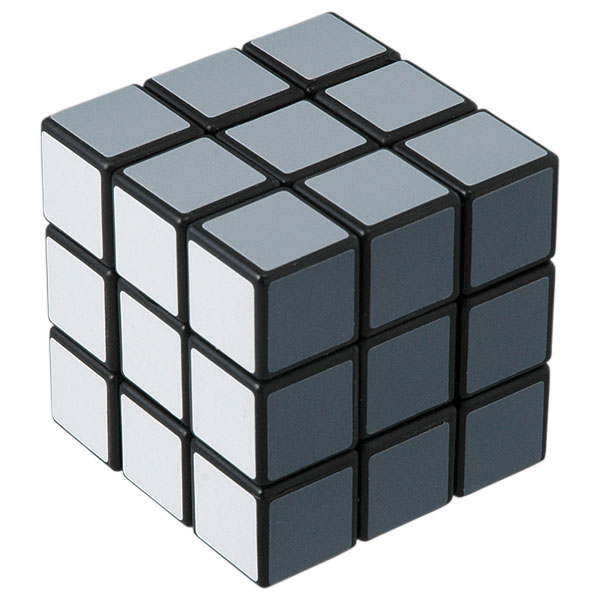 Games are always stories. Even abstract games such as checkers or Tetris, which are about winning and losing
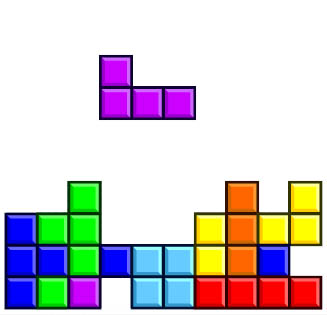 Games and stories have in common two important structures.

The first structure is the contest, the meeting of opponents in pursuit of mutually exclusive aims. It may have evolved as a survival mechanism in the original struggle of predator and prey in the primeval world
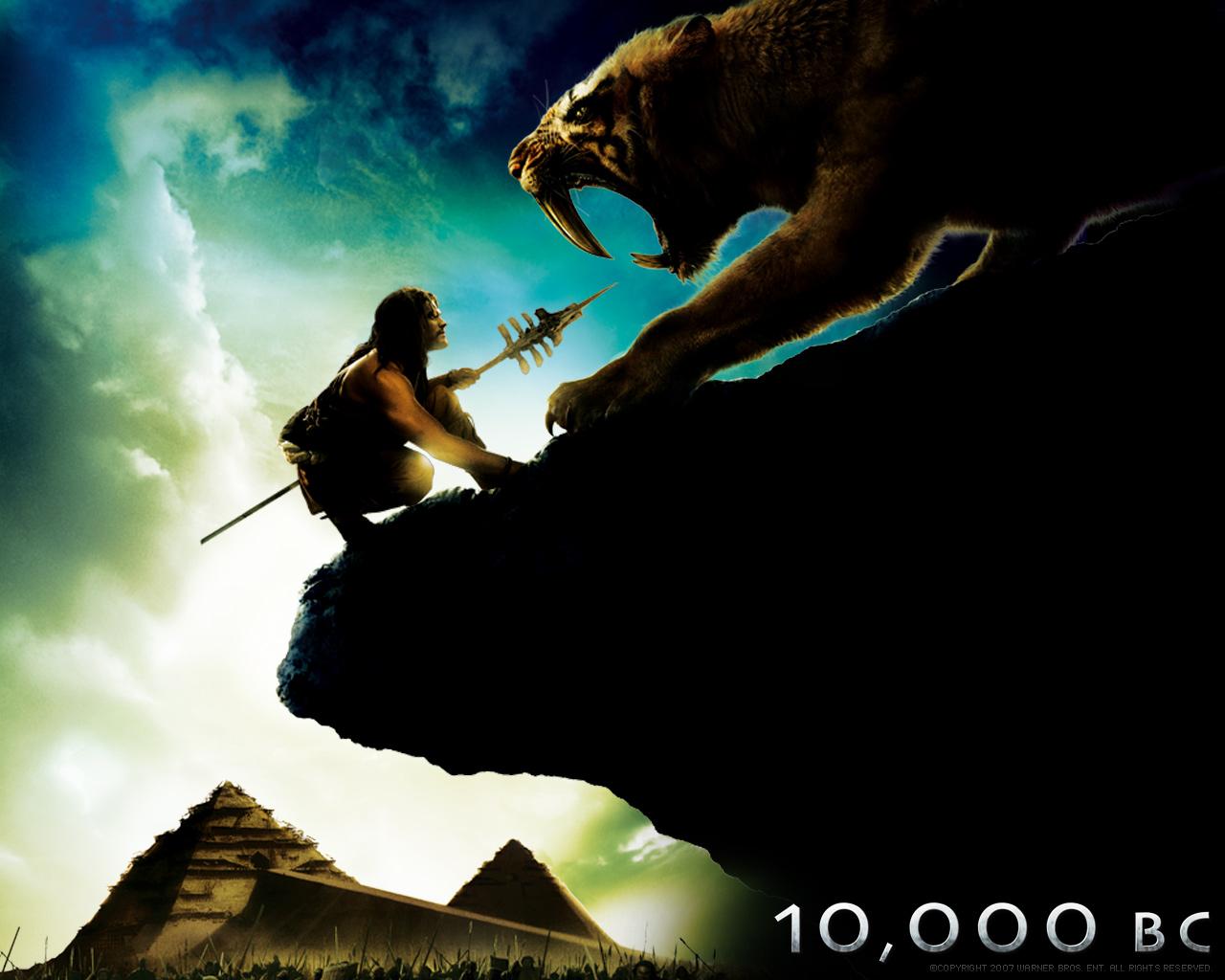 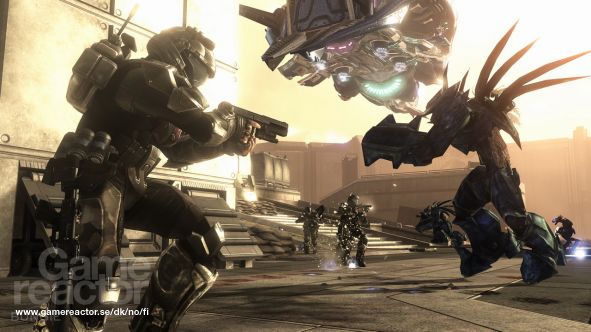 The second structure is the puzzle, which can also be seen as a contest between the player and the game-designer. In a puzzle story, the challenge is to the mind
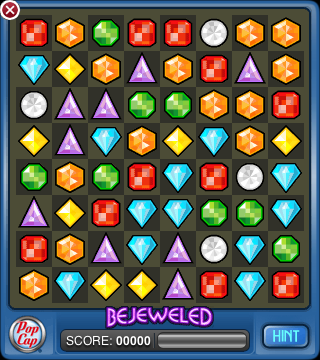 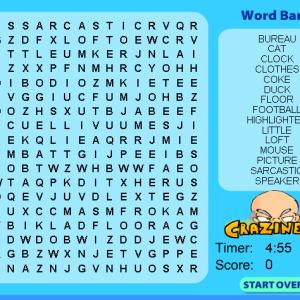 “We need a new medium to express this story, to practice playing this new game, and we have found it in the computer.”

-Janet Murray